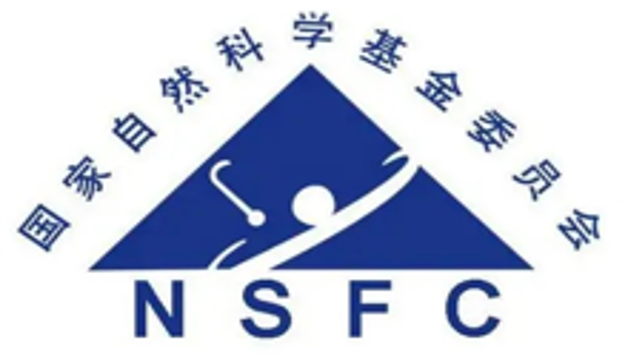 “量子色动力学的相结构和新颖拓扑效应研究”年度学术交流会
山东大学，2022.7.29-31，青岛，中国
高密区状态方程新探针
肖志刚
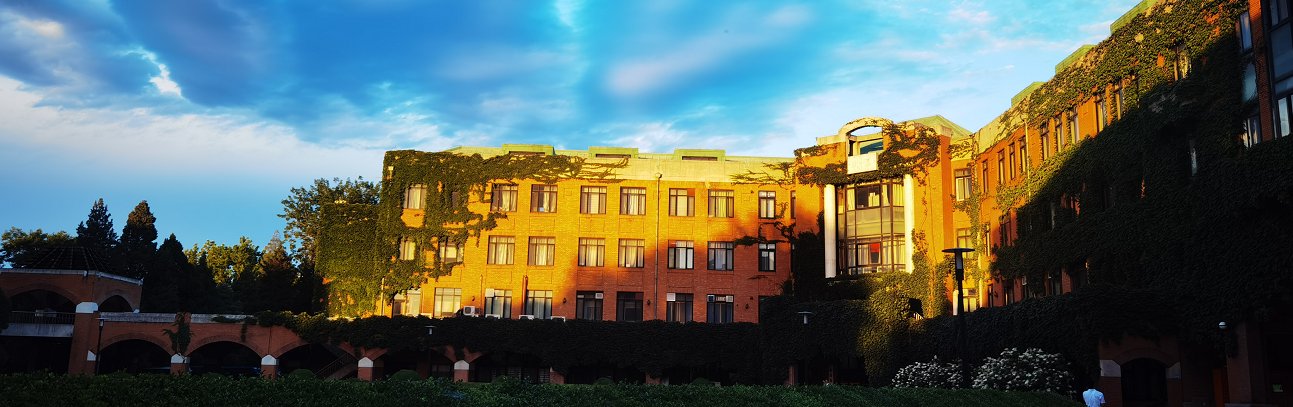 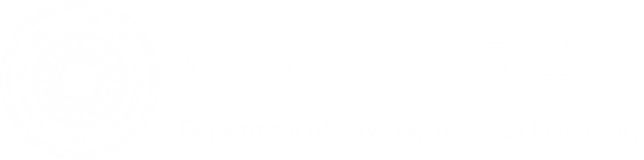 目录
一、引言
     核物质状态方程及其研究进展

二、高密区核物质状态方程的新探针
     1. 模型简介
     2. 对称核物质状态方程
     3. 非对称核物质状态方程

三、兰州低温高密核物质测量谱仪（CEE）进展

四、小结
一、引言：核物质状态方程
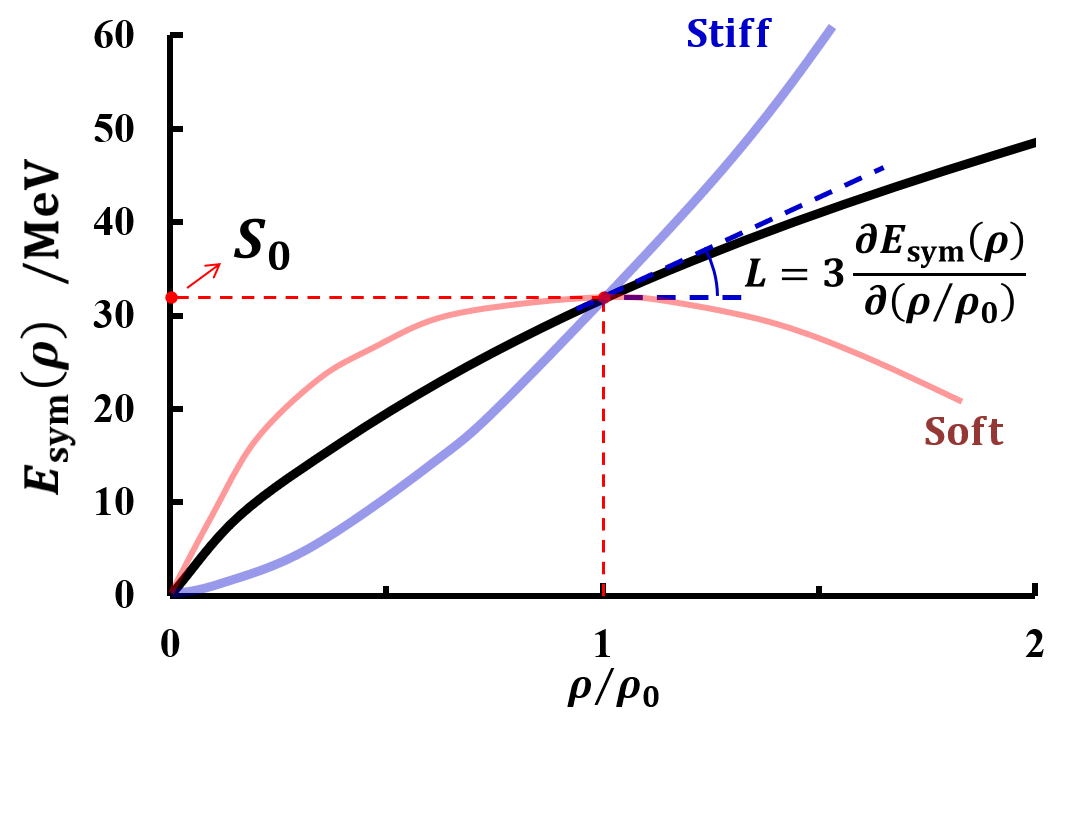 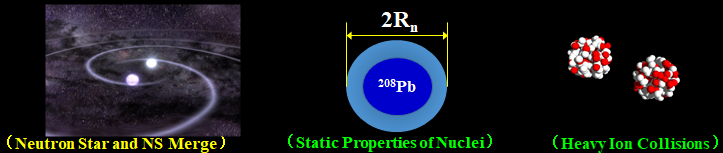 双中子星并合事件及其核物理相关性
GW170817 及其与核物质状态方程的关联
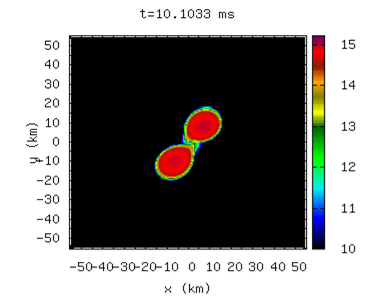 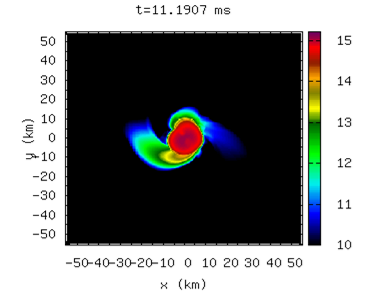 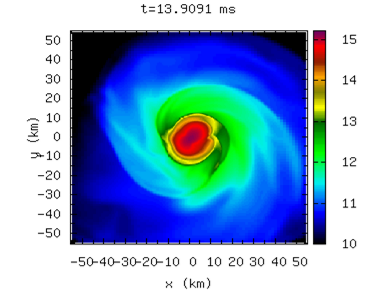 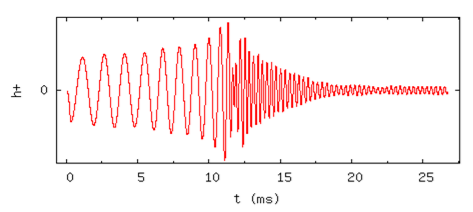 GW
Esym()
R-M  关系
(R/M)5
TOV Eq.
TOV 方程
集体流(v1,v2)提取核物质状态方程
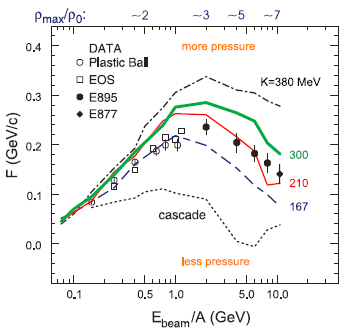 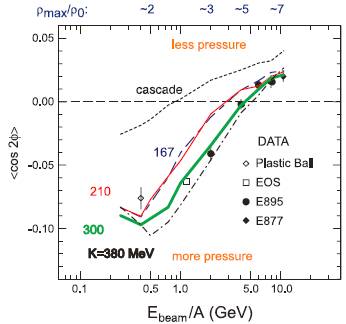 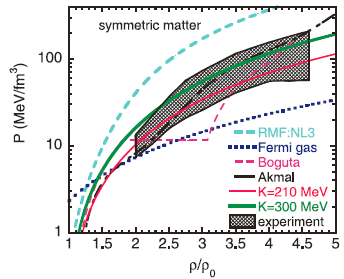 P. Danielewicz, R. Lacey, and W. G. Lynch. 
Determination of the equation of state of dense  matter. 
Science, 298,1592 (2002)
集体流(v1,v2)提取核物质状态方程
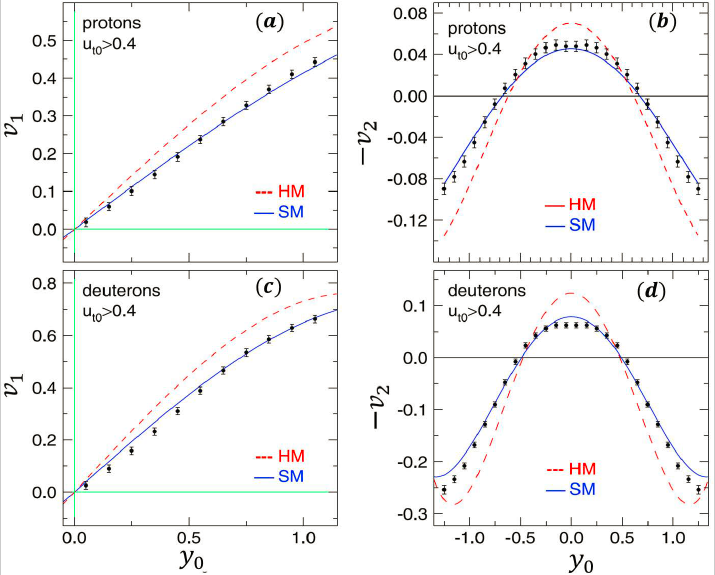 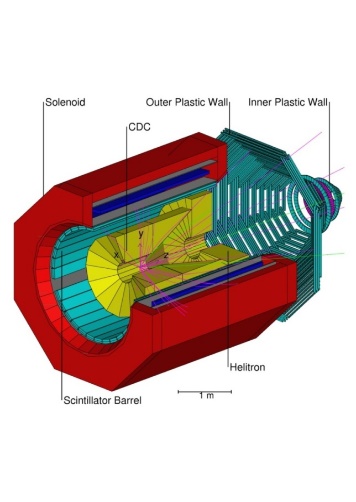 Systematics of azimuthal asymmetries in heavy ion collisions in the 1 AGeV regime 
  W. Reisdorf et al for FOPI collaboration, NPA 876, 1 (2012)
K+产额提取核物质状态方程
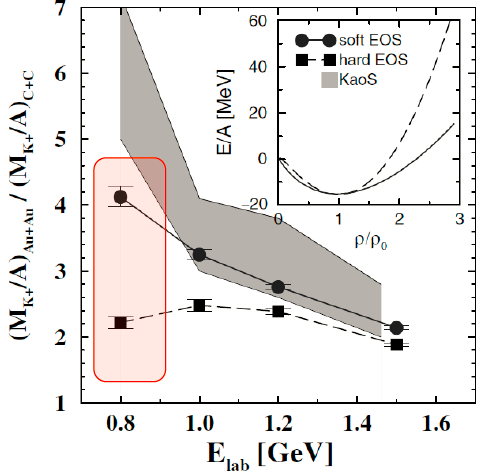 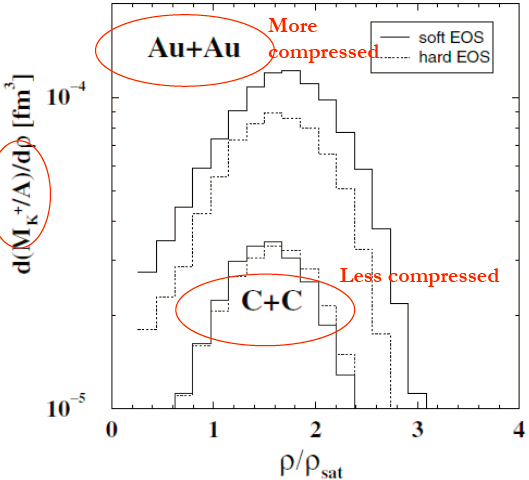 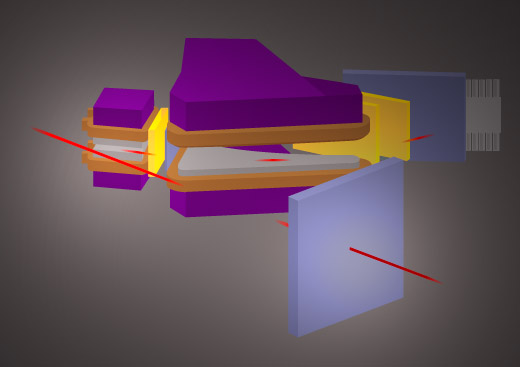 J. Aichelin and Che Ming Ko, PRL 55,2661 (1985)
C. Fuchs et al., PRL 86, 1974 (2001)
Insensitive in light system C+C; Higher sensitivity found at lower energies
KaoS Collaboration
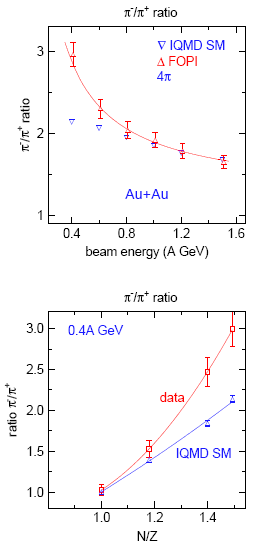 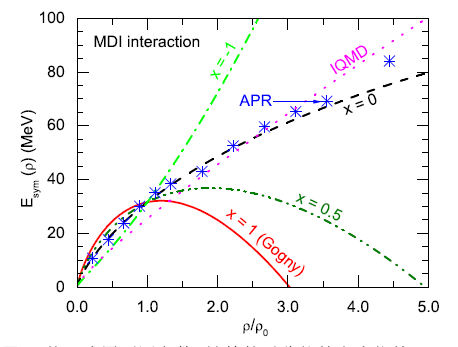 Need a softer symmetry energy to make the pion production region more neutron-rich!
FOPI collaboration , NPA781 (2007) 459
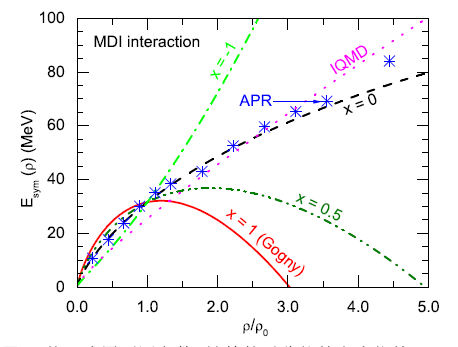 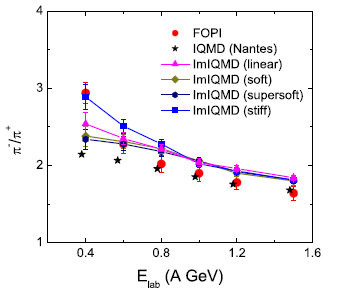  Stiff
FZQ et al., PLB 683 (2010) 140
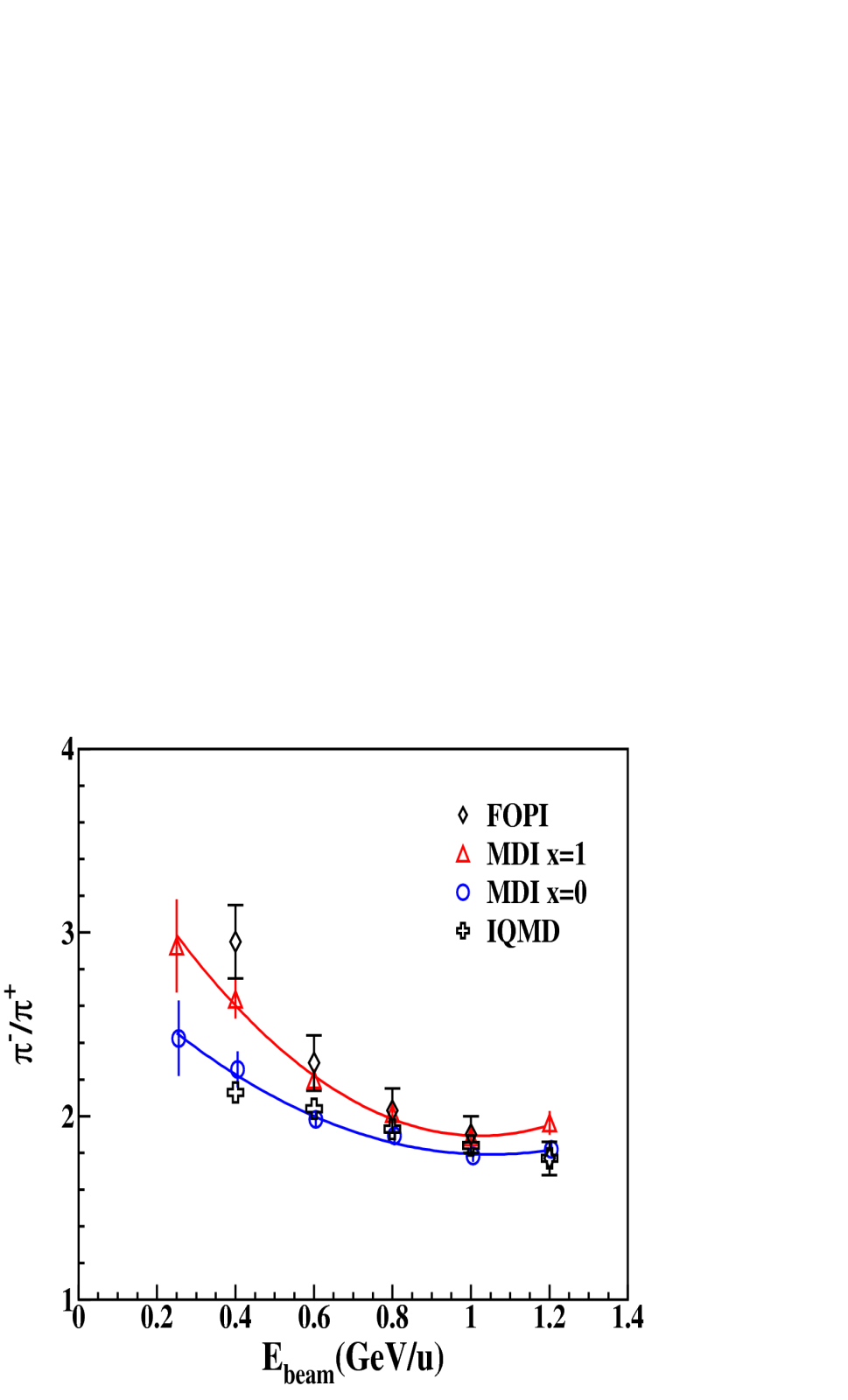 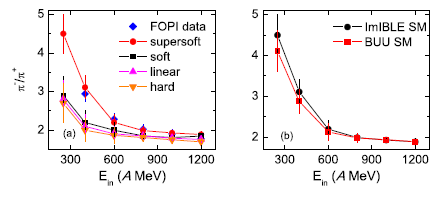  Soft
XZG et al., PRL 102 (2009) 062502
XWJ et al.,  PLB 718 (2013) 1510
 or loss sensitivity on 
J. Hong et al, PRC 90,024605(2010)
AnSYS-EOS 合作组
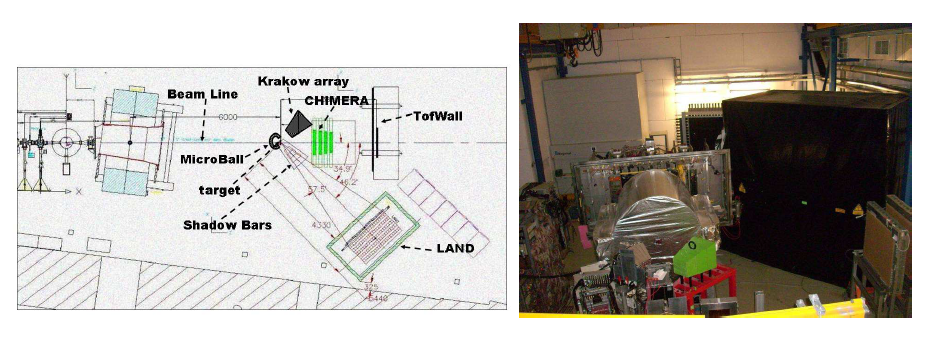 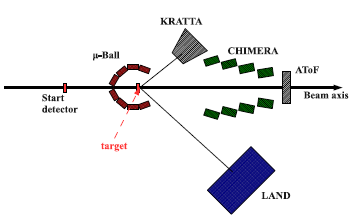 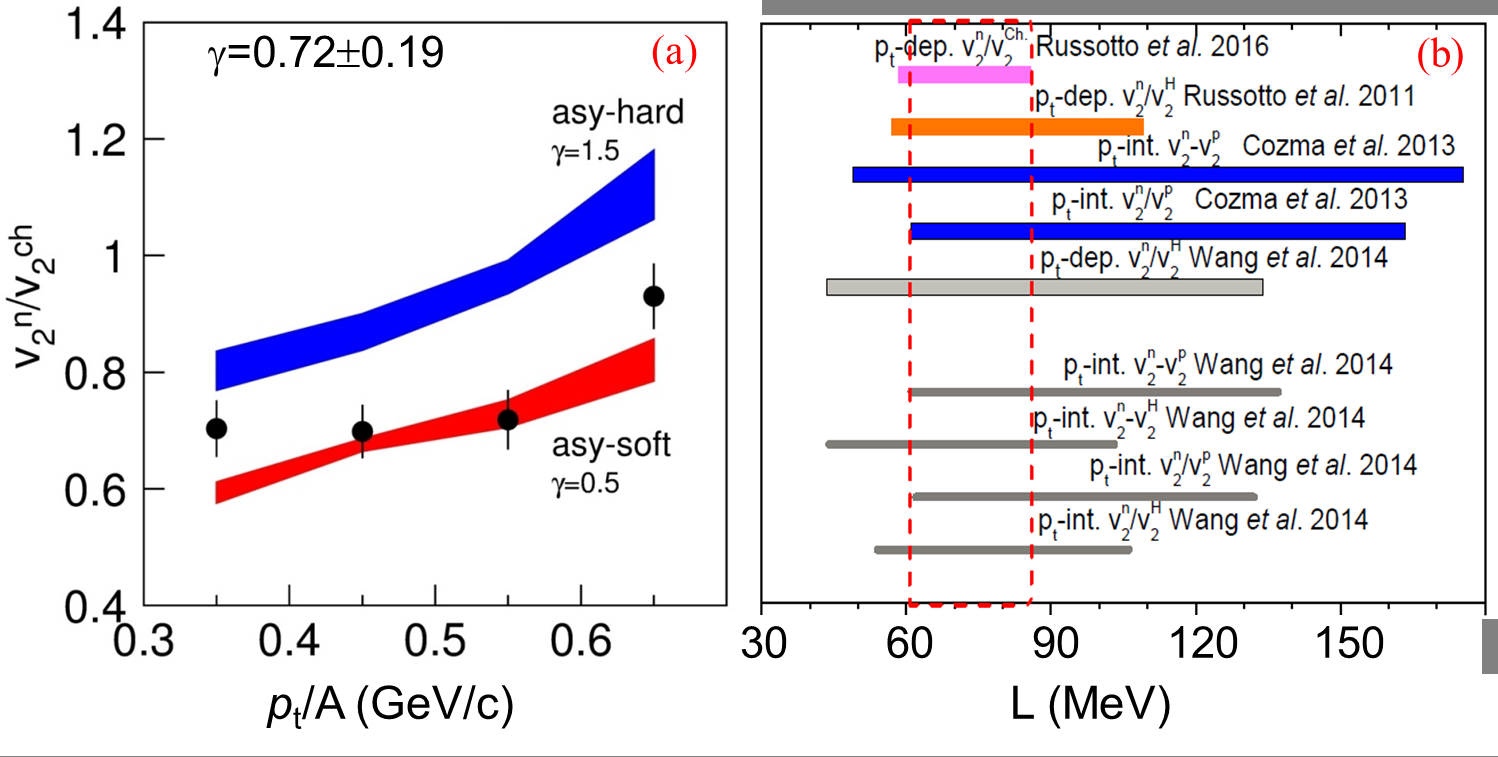 Y. Leifels PRL71,963 (1993)
Russotto et al., 
PLB 697,471 (2011); 
PRC 94, 034608 (2016)
王永佳等，Frontiers of Physics, 15(4):1–19, 2020.
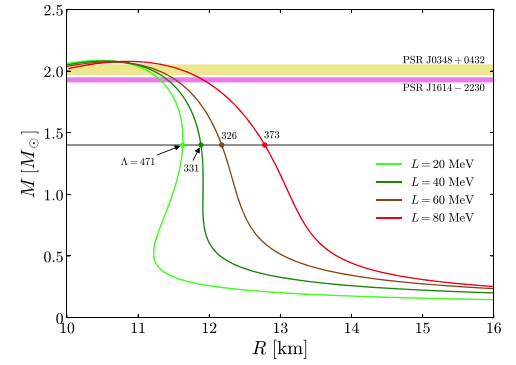 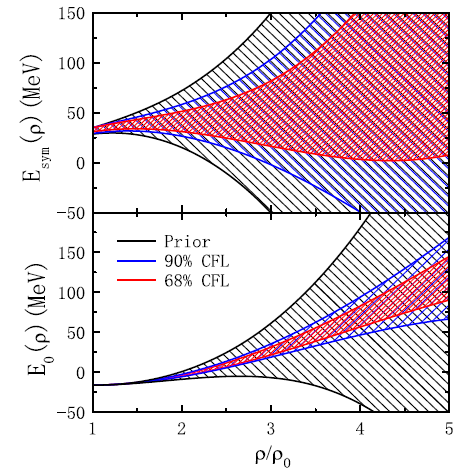 N. B. Zhang et al., APJ 879, 99(2019)
3. 联合中子星与核物理的数据
    Y. Zhou et al., PRD99 121301(R) (2019)
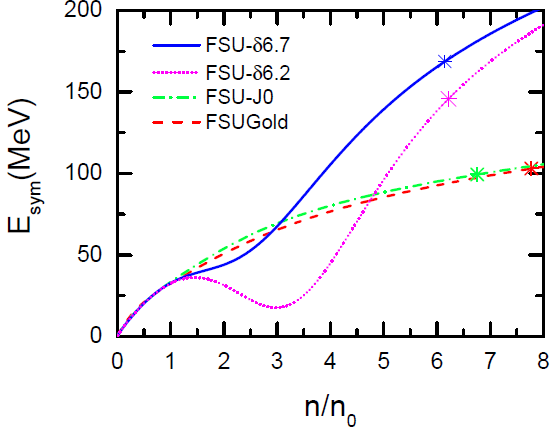 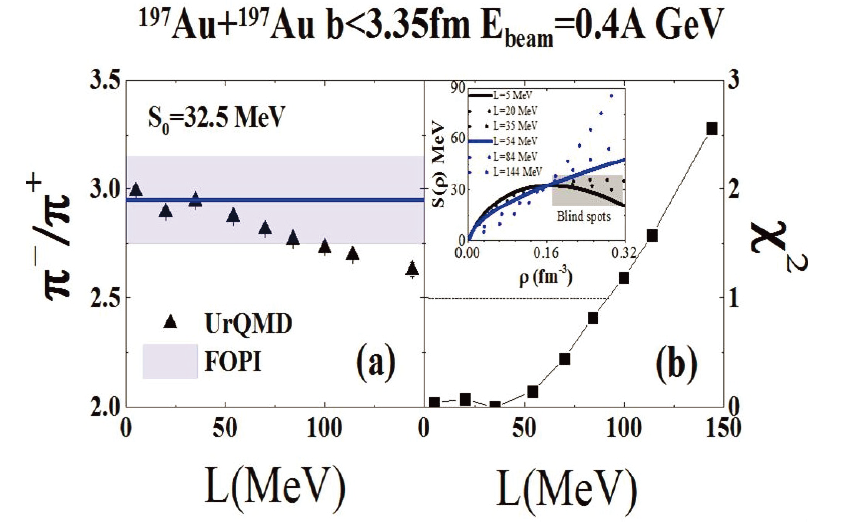 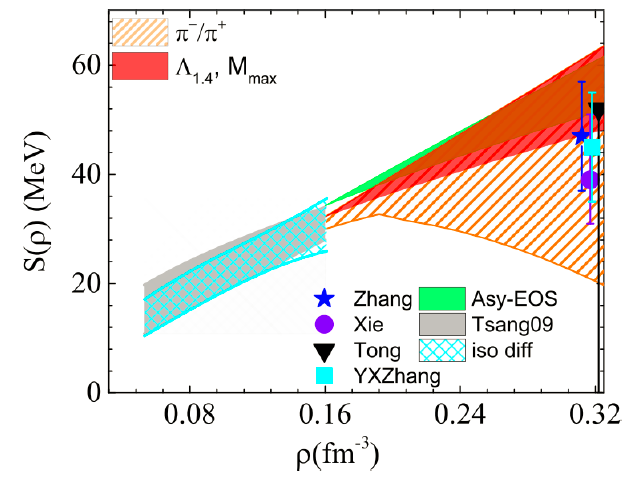 SRIT 合作组最近进展
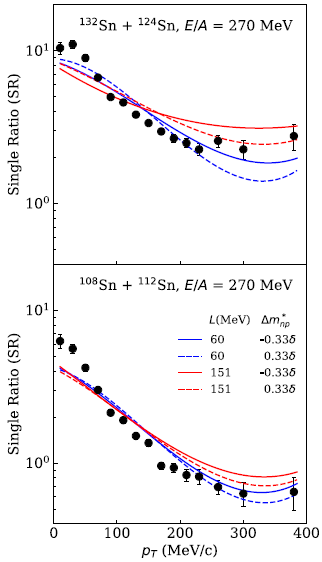 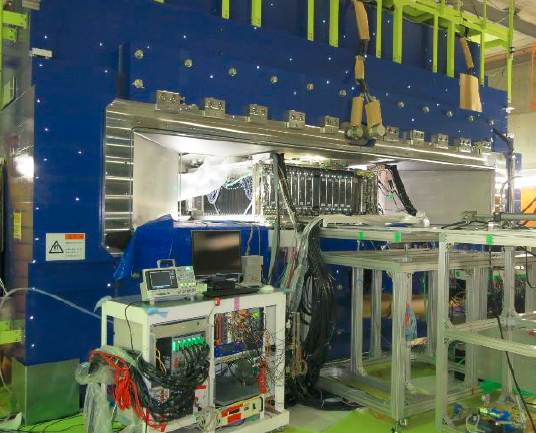 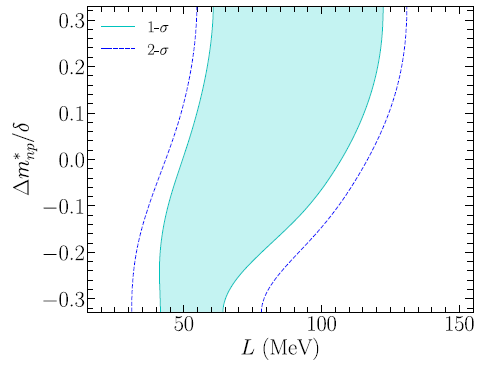 Optical potential, non-resonant production and absorption etc  …
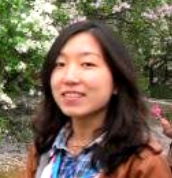 J. Estee et al., PRL 126, 162701 (2021)
PREX 实验的最新进展
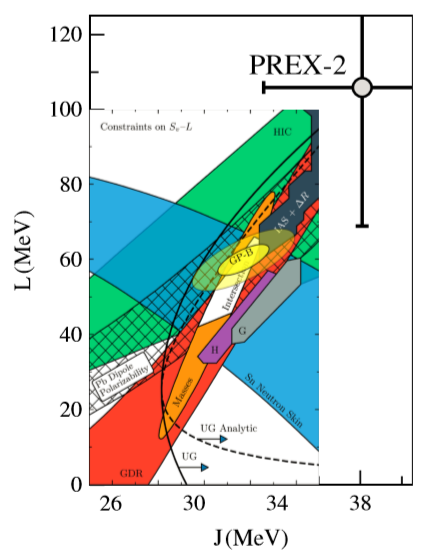 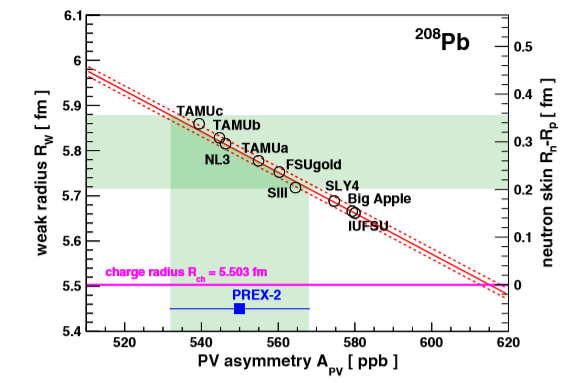 PREX collaboration., PRL 126, 172502 (2021)
B. T. Reed et al,          PRL 126, 172503 (2021)
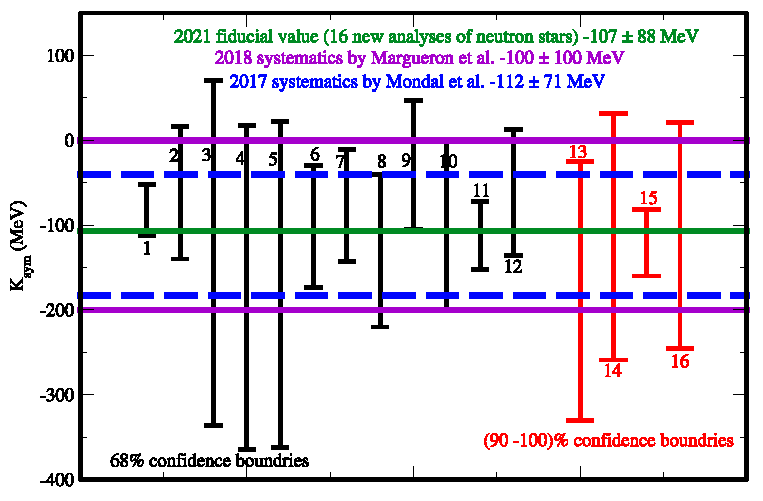 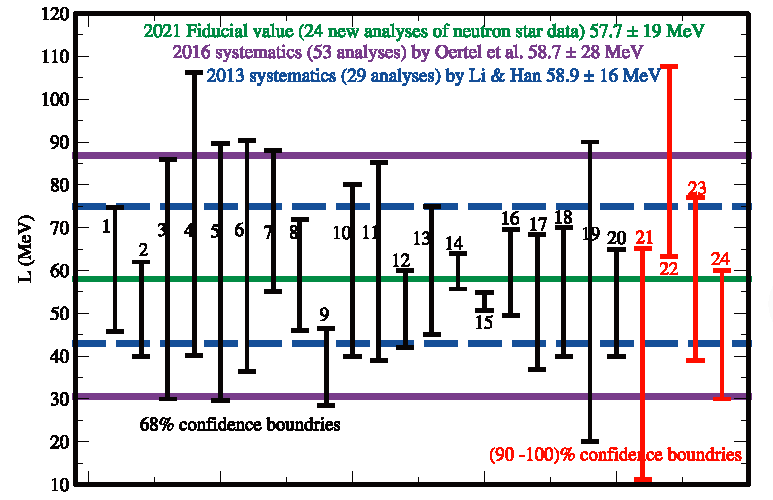 24 new analysis from the NS observables
In comparison to 2013 and 2016 survey.
In tention with the most recent PREX II results.
Bao-An Li et al., Universe 7, 182 (2021)
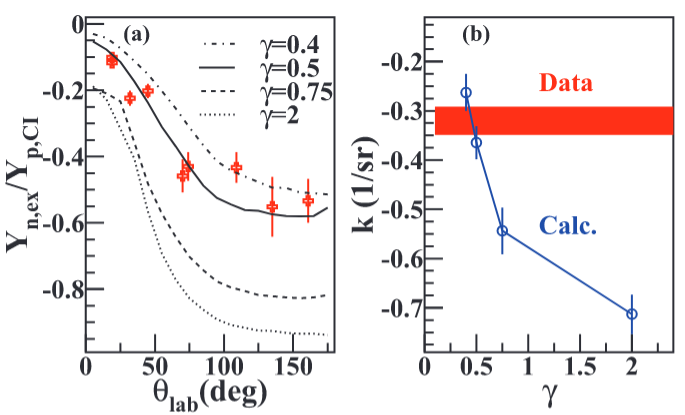 Y. Zhang , … ZGX , PRC 95,041602(R) (2017)
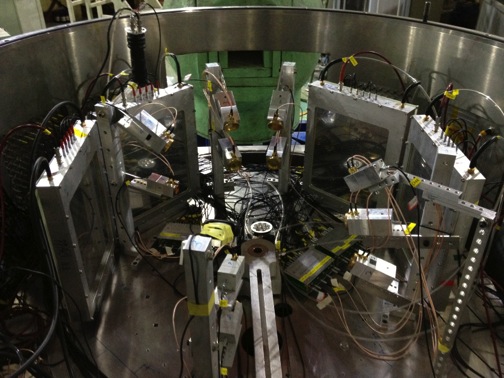 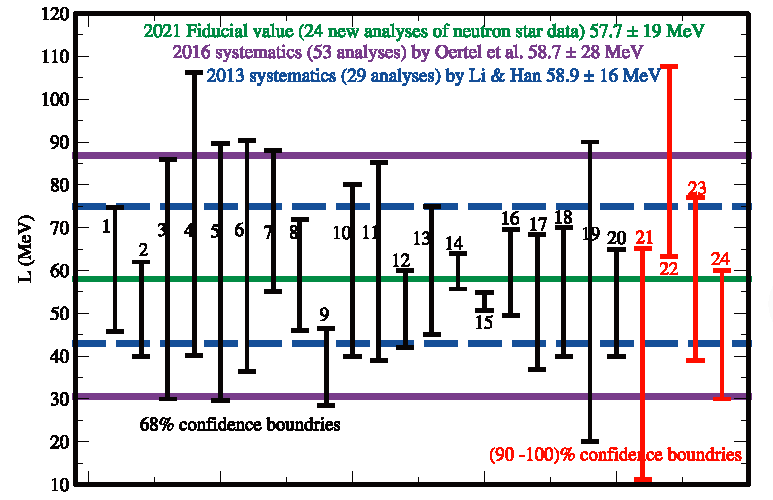 CSHINE： Compact Spectrometer for Heavy Ion Experiment
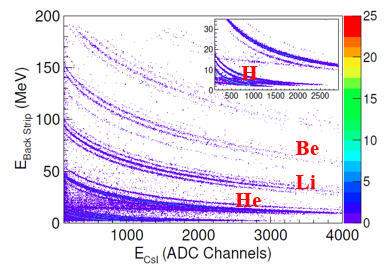 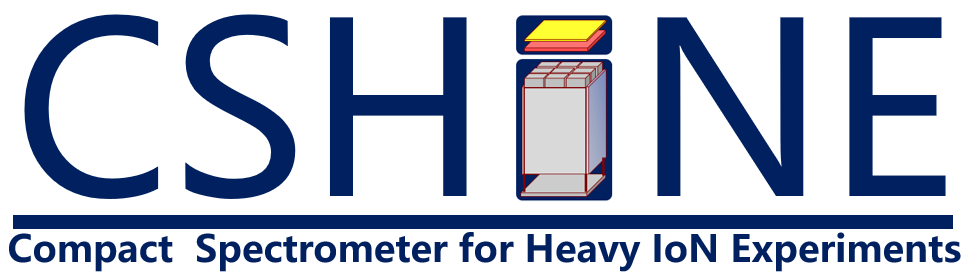 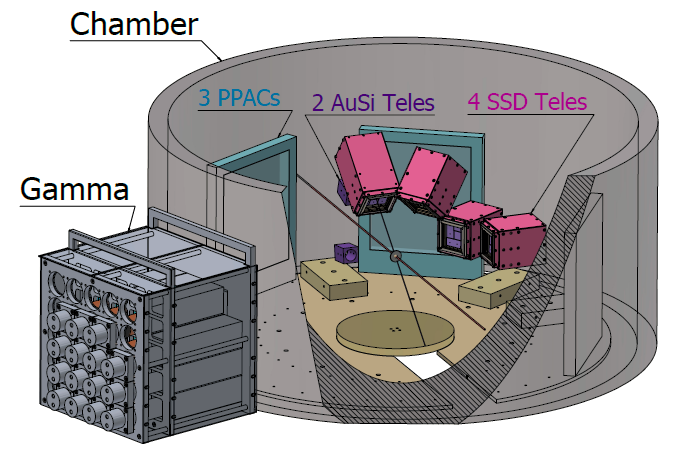 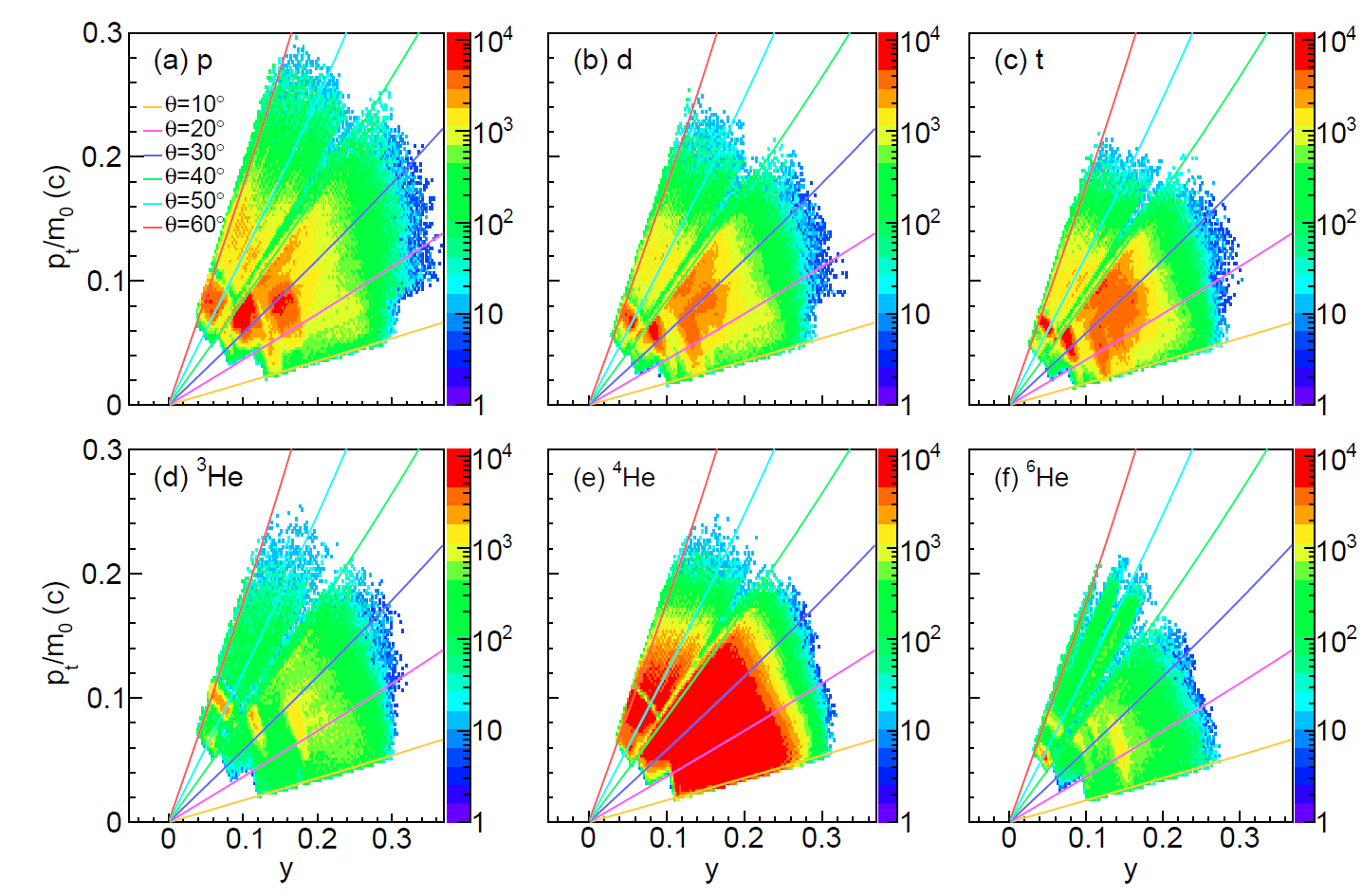 t/3He,  Direct  in HIC…
NST 32, 4 (2021)；  NST  33,40（2022）
NIMA 1011, 165592(2021)
NIMA 1029, 166461(2022)
NIMA, submitted 
PLB 825，125856 (2022)
二、高密区核物质状态方程的新探针
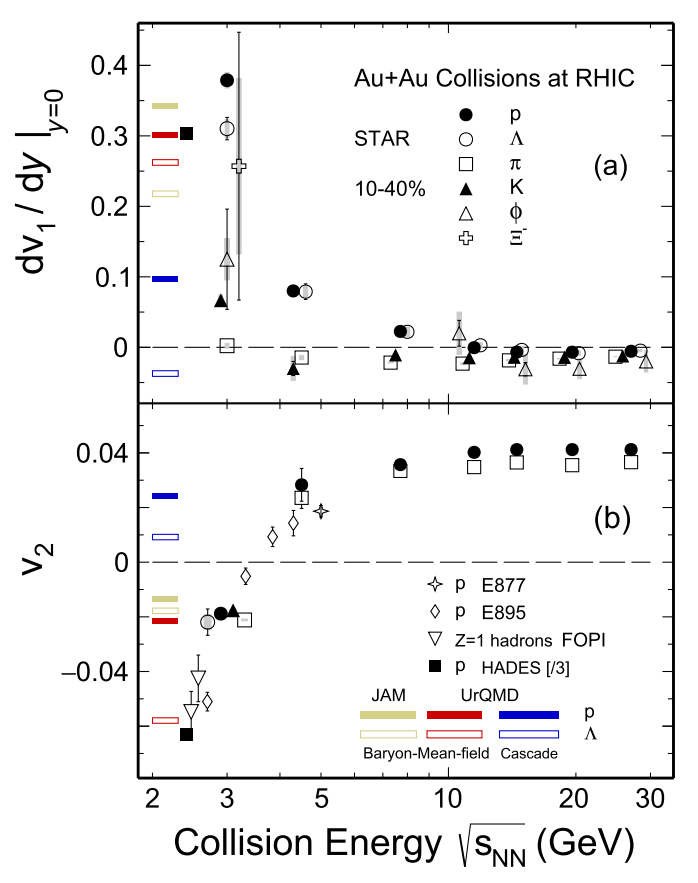 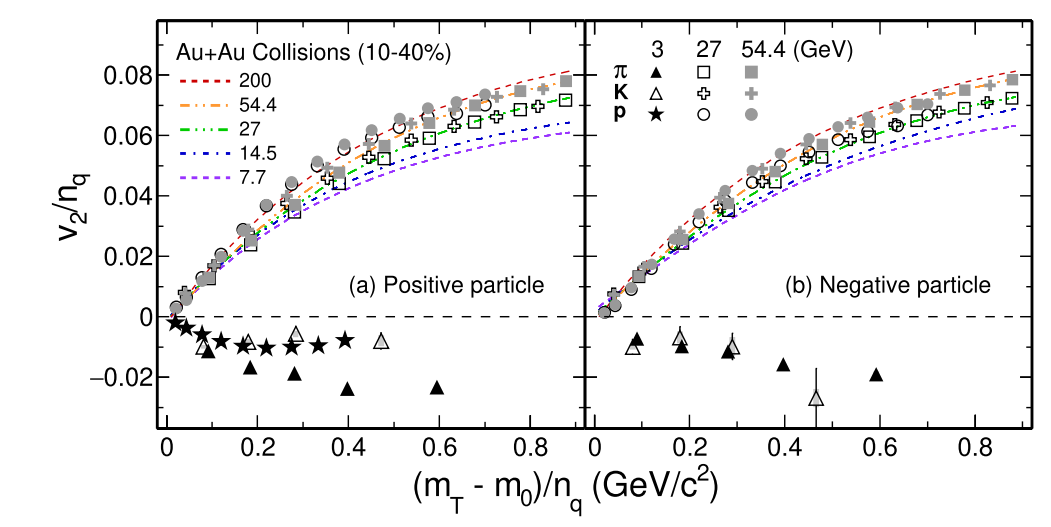 STAR Collaboration， PLB827, 137503 (2022)
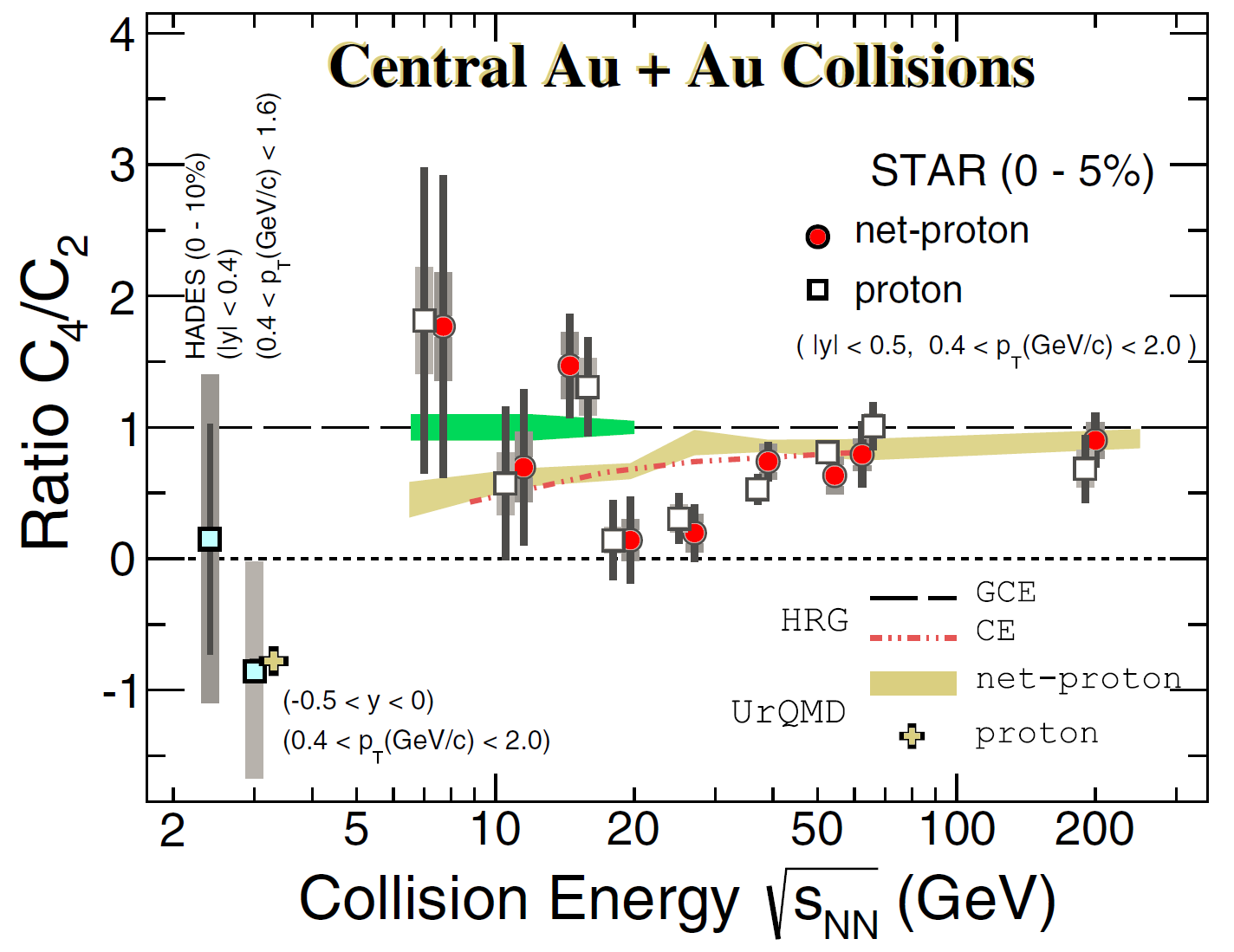 STAR Collaboration， PRL128, 202303 (2022)
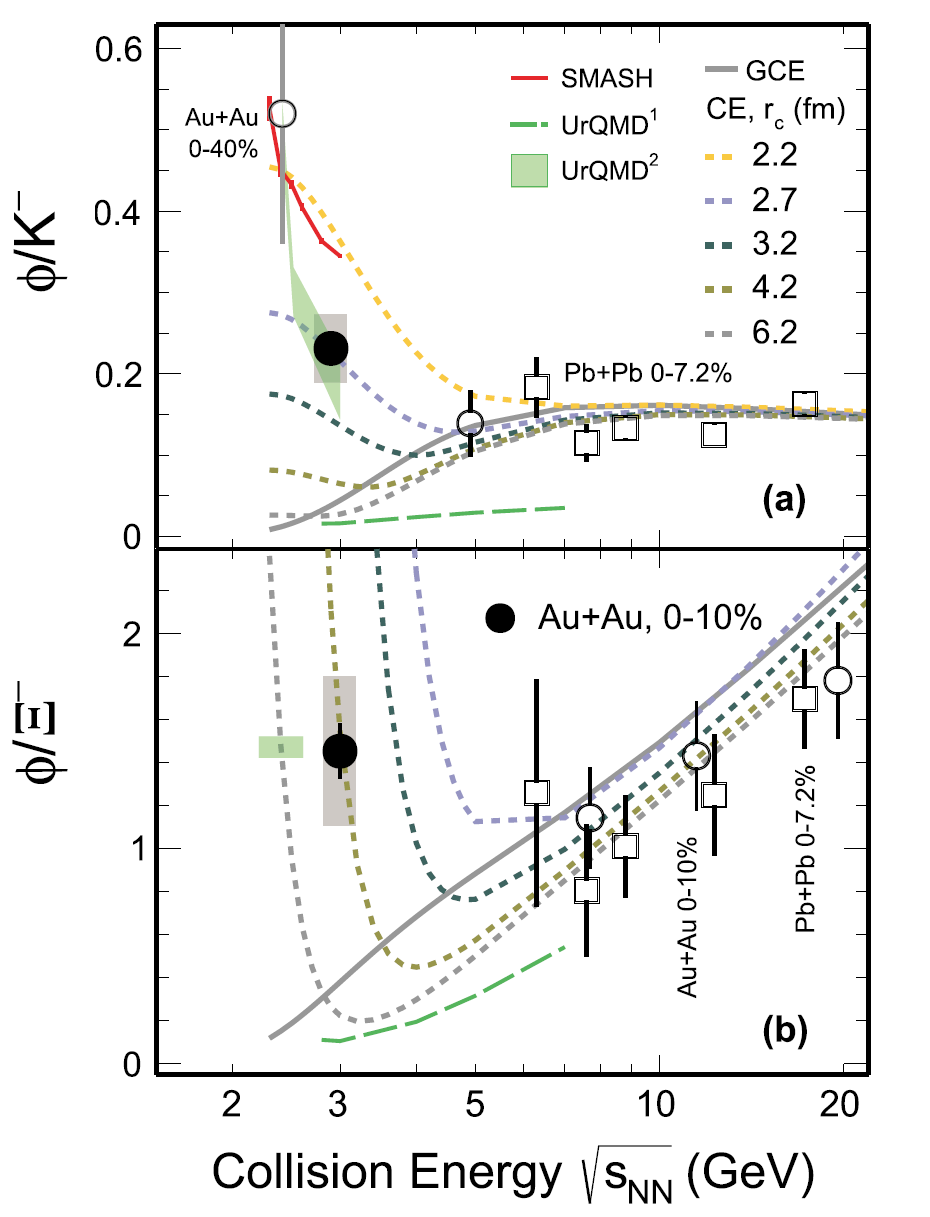 STAR Collaboration， PLB827, 137003 (2022)
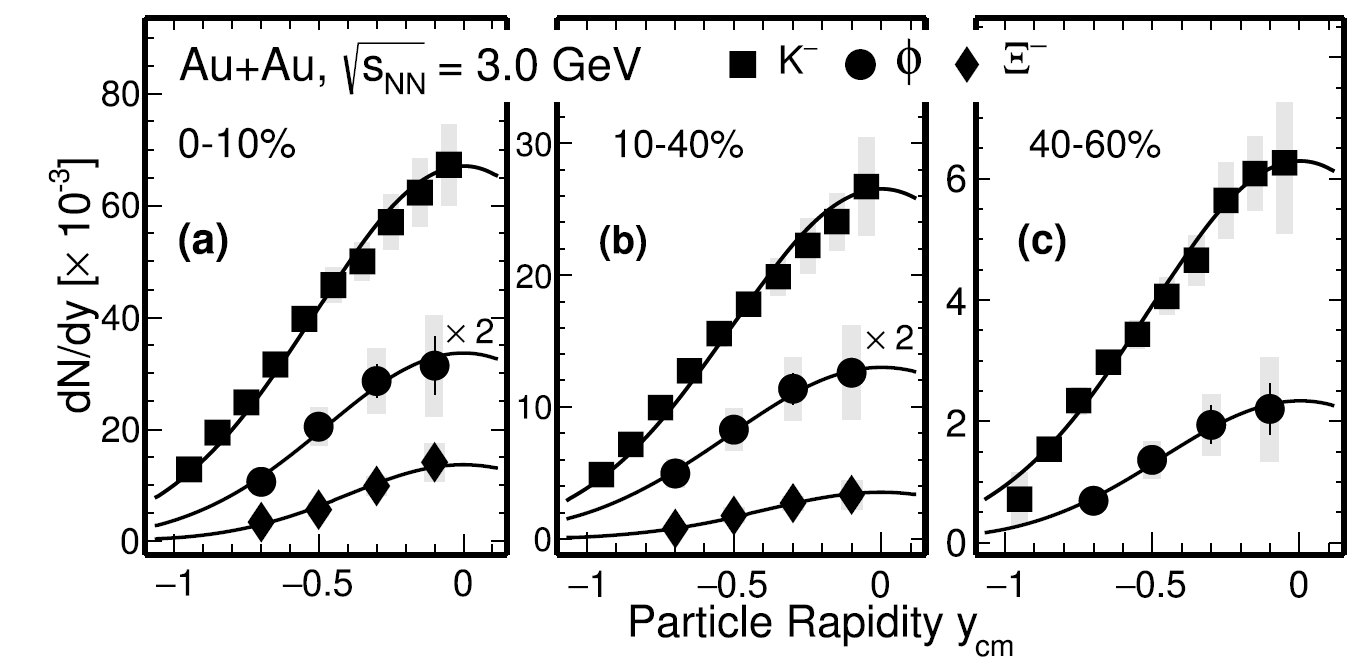 2.1  模型介绍
采用AMPT模型完成模拟，程序框架如下图所示。
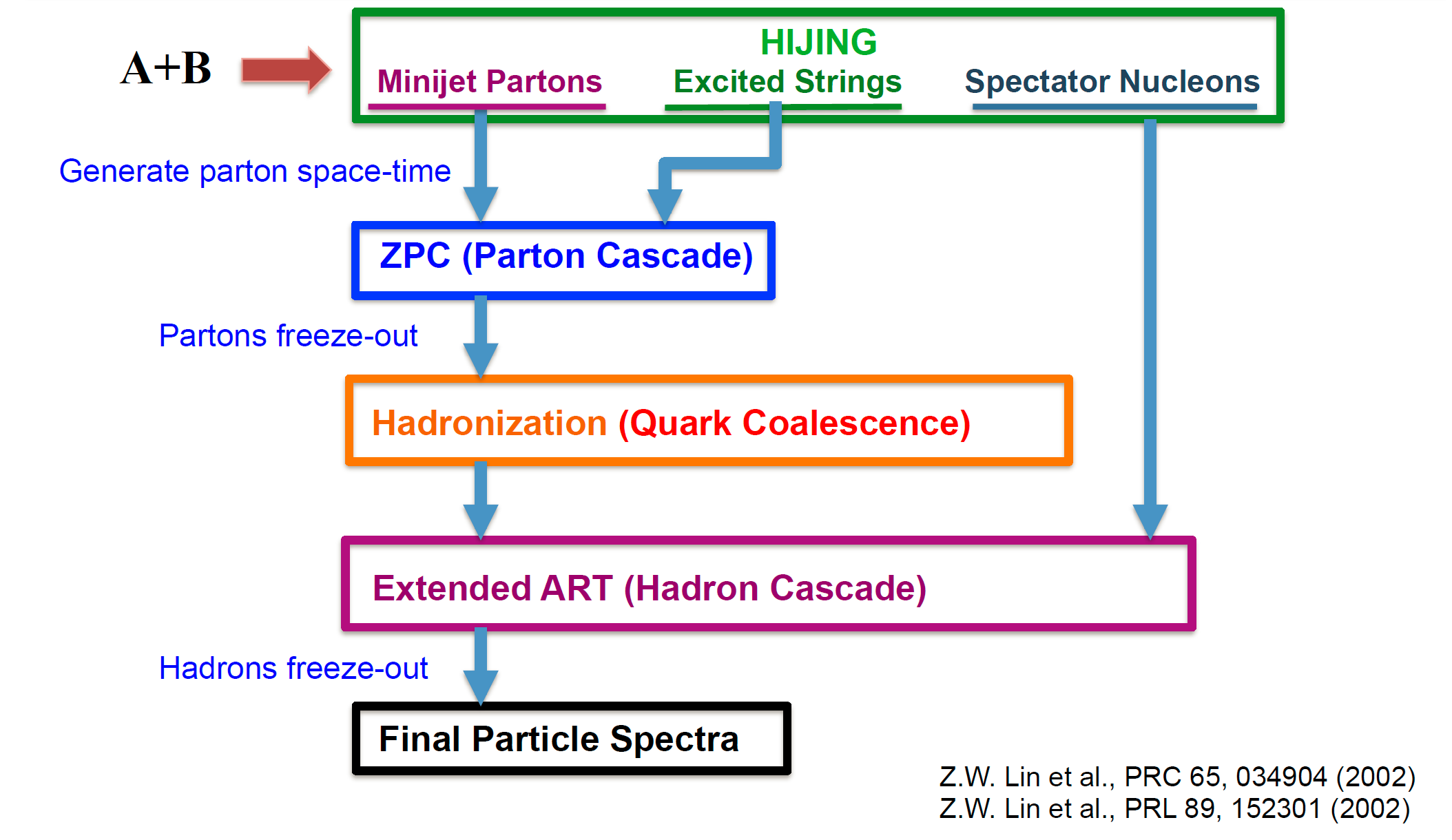 2.1  模型结构模块
在我们的计算中，相当于是做了ART这部分的计算，没有考虑Parton interactions and hadronization 过程 的贡献。
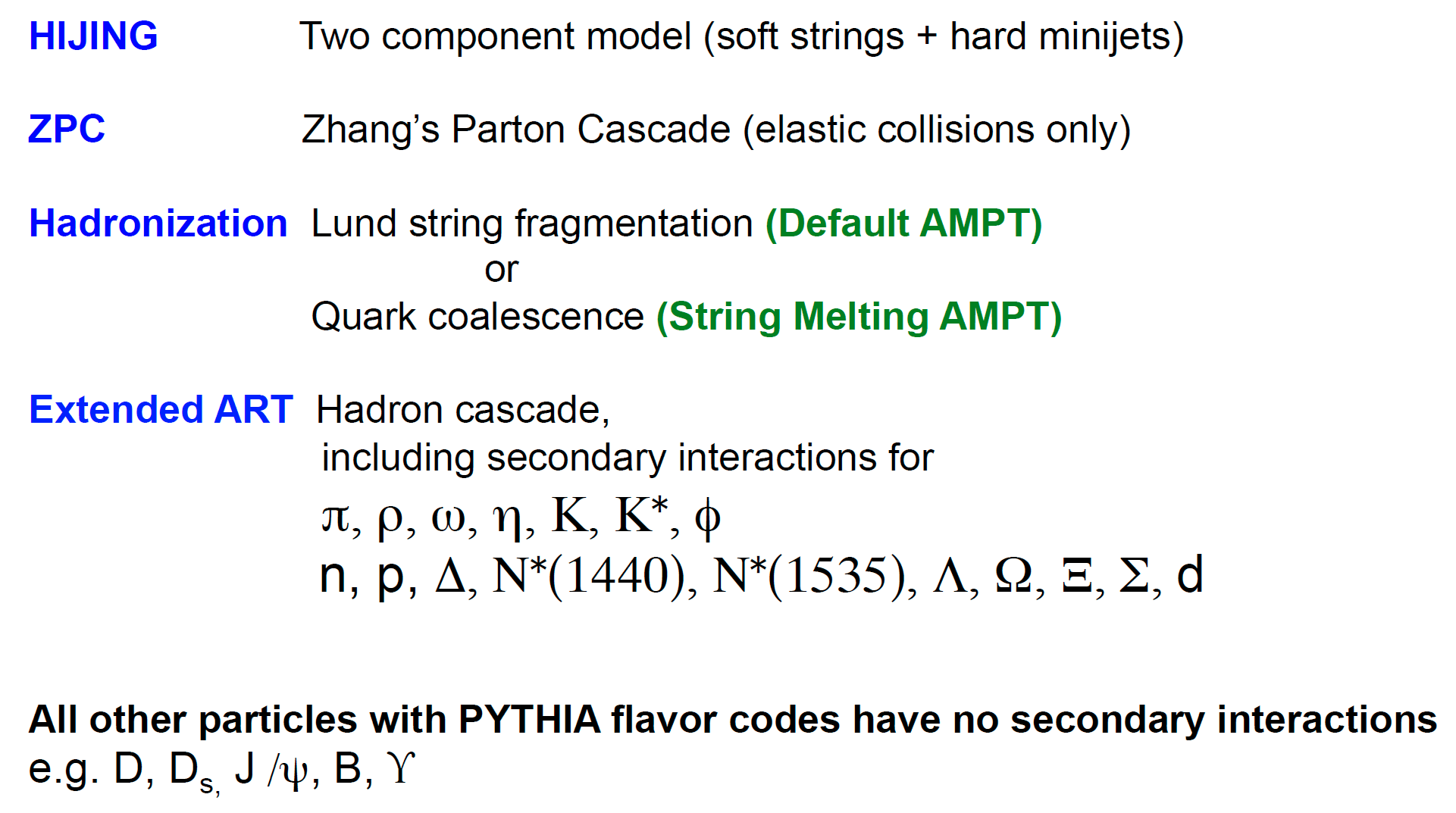 2.2 对称核物质EOS的新探针
2.2 对称核物质EOS的新探针
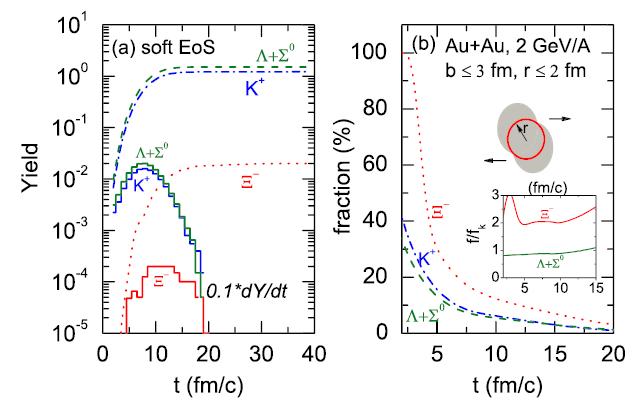 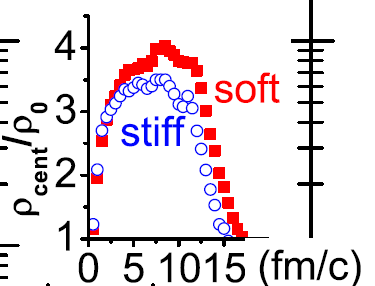 2.2 对称核物质EOS的新探针
结果：在Au+Au系统中，对状态方程依赖更为敏感！

与KAOS 对 K+ 的结果相符。
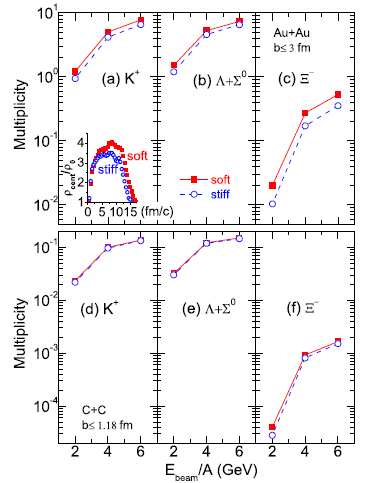 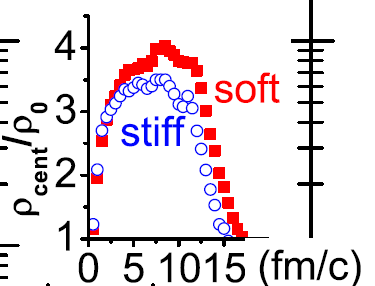 2.2 对称核物质EOS的新探针
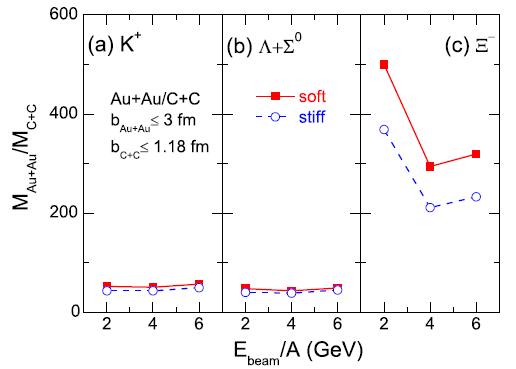 2.2 对称核物质EOS的新探针
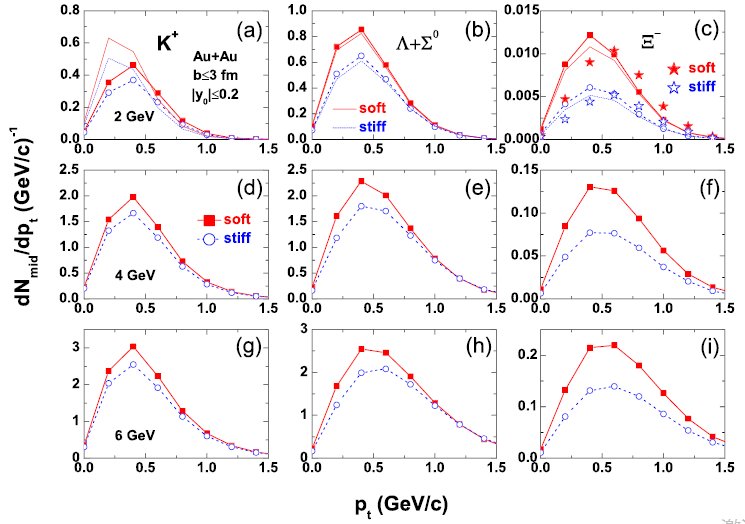 G. C. Yong, ZGX, Y Gao and Z. W. Lin, PLB 820 (2021) 136521
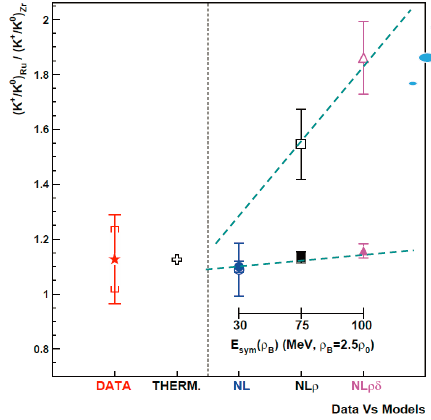 FOPI collaboration, PRC 75, 011901 (2007)
更重的系统，更大的N/Z跨度
优化的束流能量
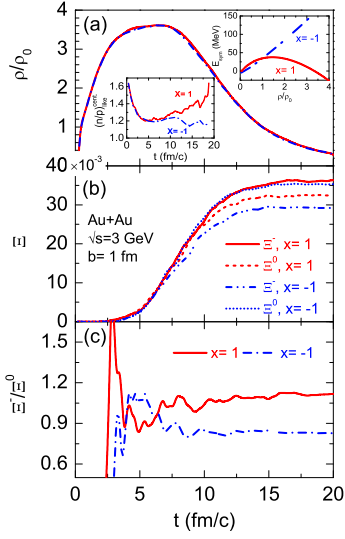 束流能量增加
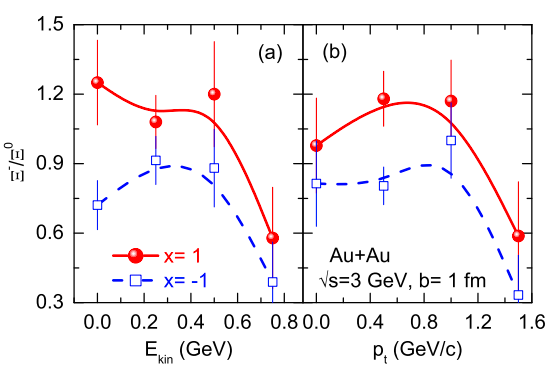 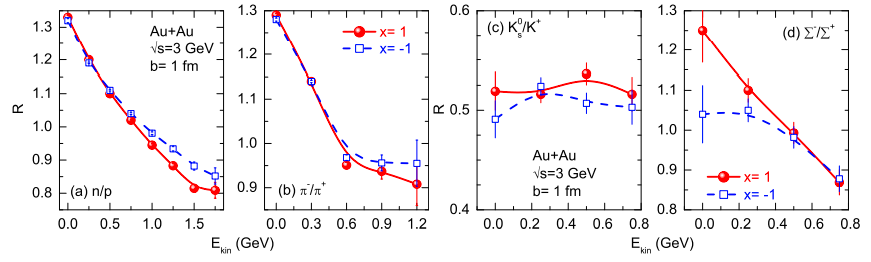 Gao-Chan Yong, Bao-An Li,  ZGX, Zi-Wei Lin  arXiv: 2206.10766， PRC  accepted.
三、兰州低温高密核物质测量谱仪（CEE）进展
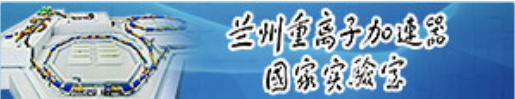 Cool Storage Ring
HIRFL-CSR 加速器群
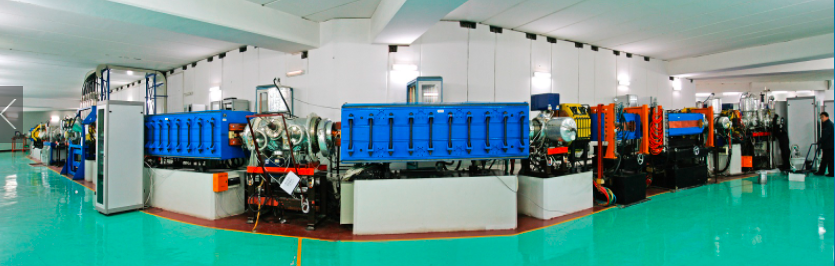 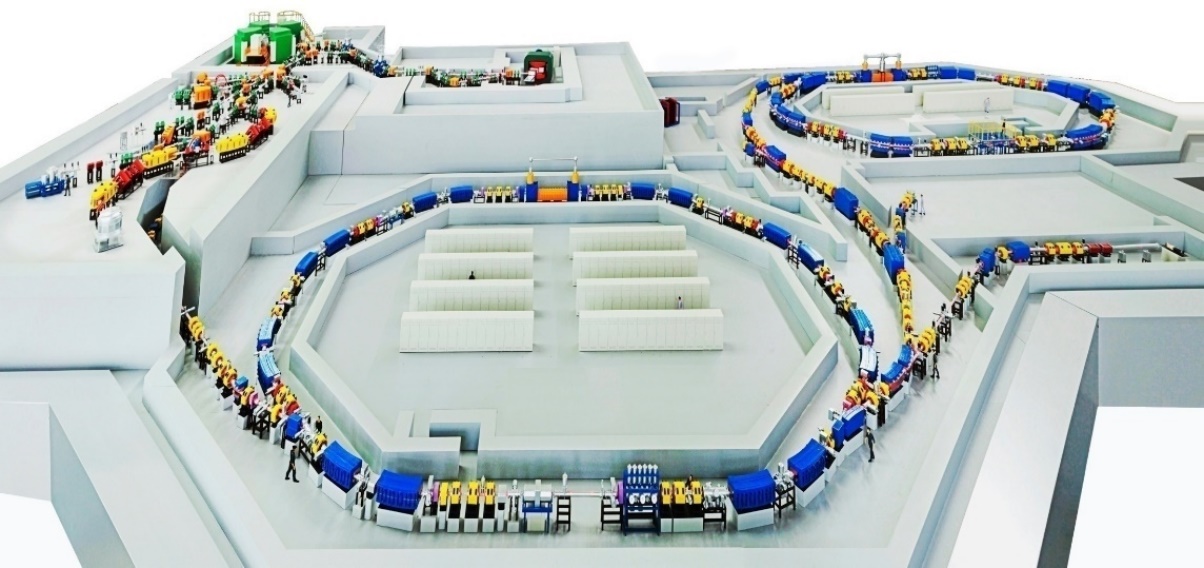 HIRFL-CSR:
   P     2.8 GeV
   C    1100 MeV/u
   U    0.5 GeV/u
CEE
CSHINE
如果配备一个先进谱仪
 寻找QCD相边界/高重子密度区EOS/相变临界点
 超核产生与作用势
20 密度附近的EOS
CEE的计划
CEE：HIRFL-CSR External-target Experiment
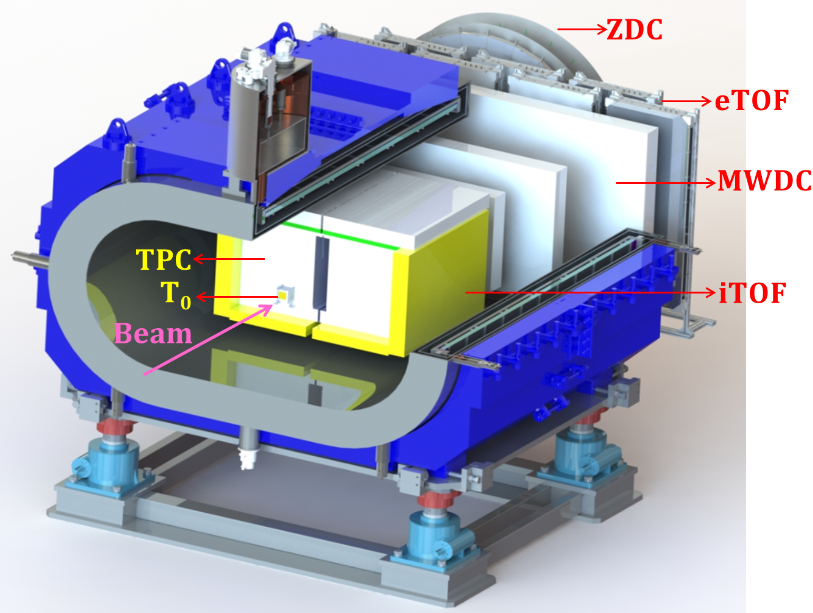 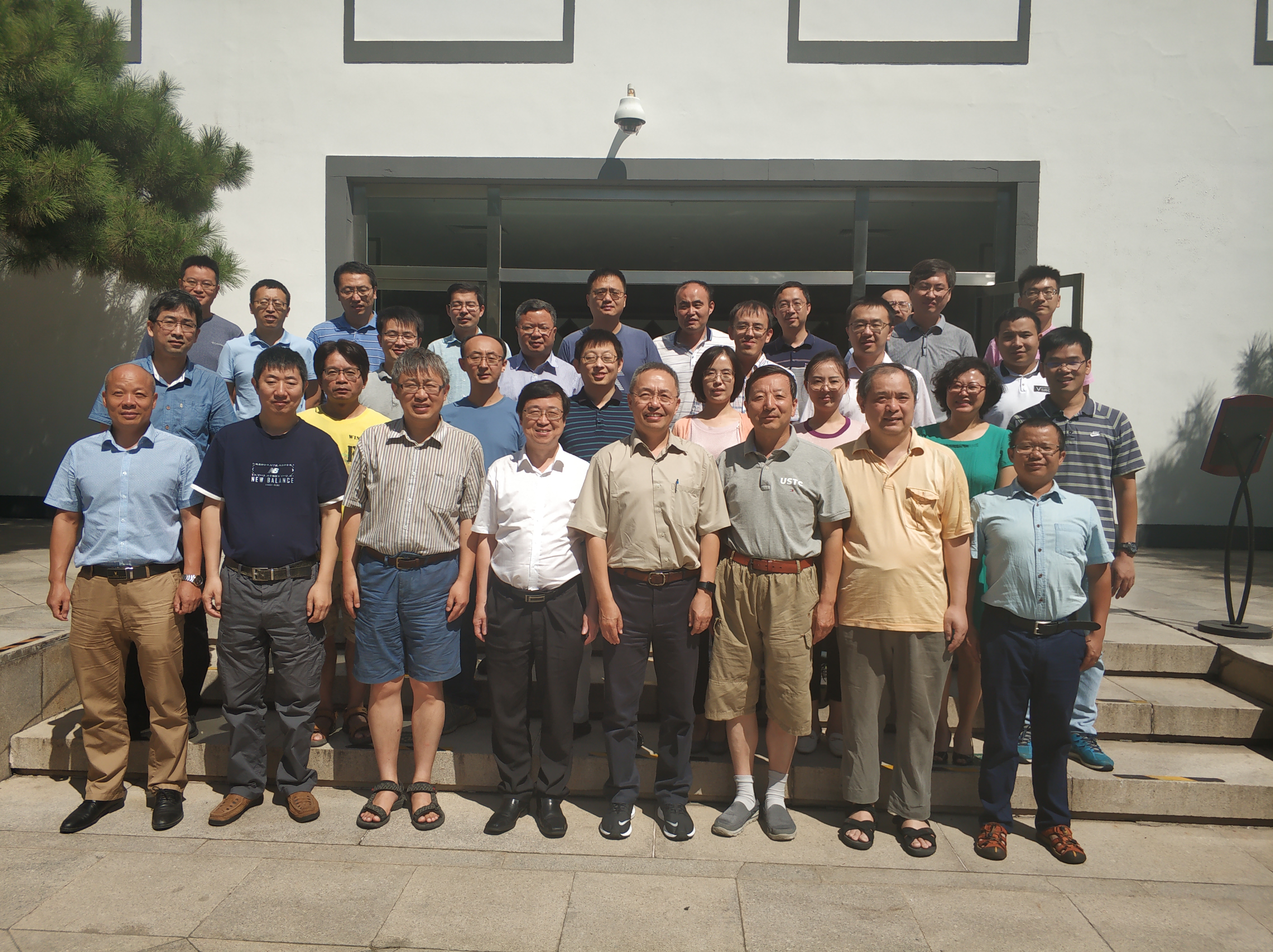 2019.8.15, 1st  CEE collaboration meeting
THU-ENPG 参与 CEE的前期研发
> 10 years
科学应用系统
MWDC 分系统
触发分系统
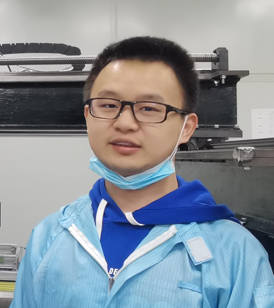 L. M. Lyu et al., Nucl. Sci. Tech. 31,11 (2020) 
L. M. Lyu et al., SCPMA 60, 012021 (2017)
H. Yi et al., Chin. Phys. C 40, 116102 (2016)
H. Yi et al., Chin. Phys. C 38, 126002 (2014)
R. S. Wang et al., Nucl. Inst. Meth. A 701, 54 (2013)
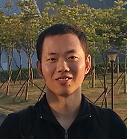 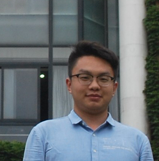 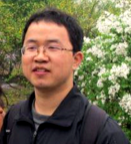 CEE 的相空间覆盖
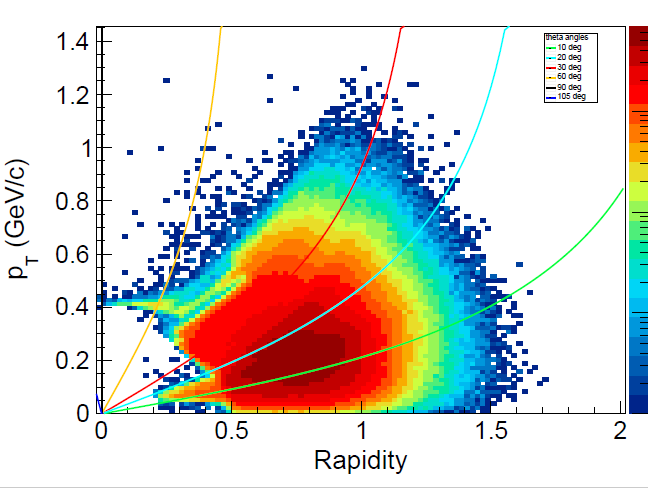 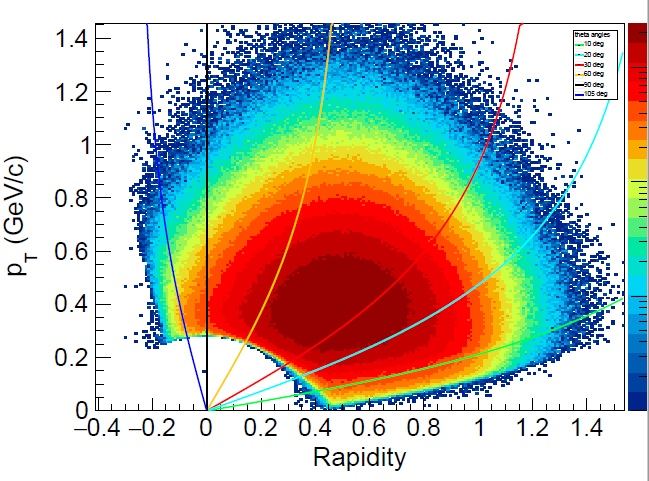 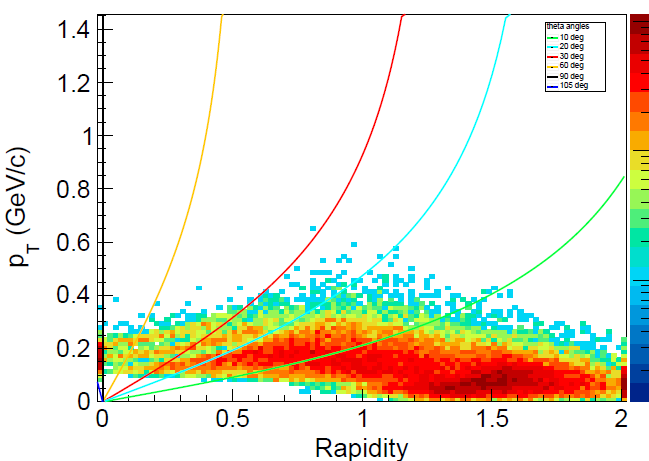 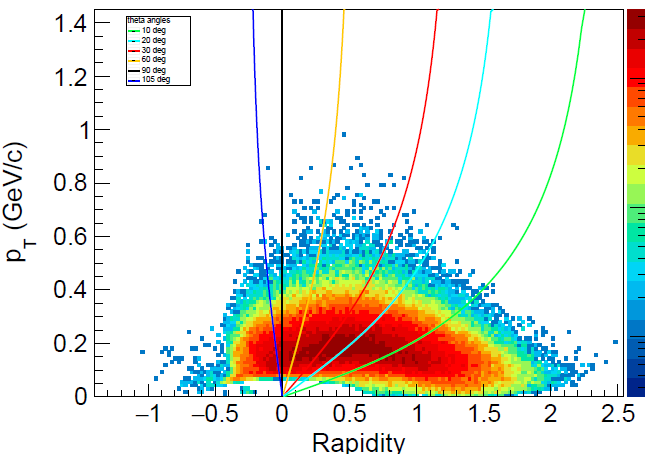 CEE研制进展
各个子系统原理样机性能达到设计要求，均进入工程样机研制阶段，预计2024-2025年运行。
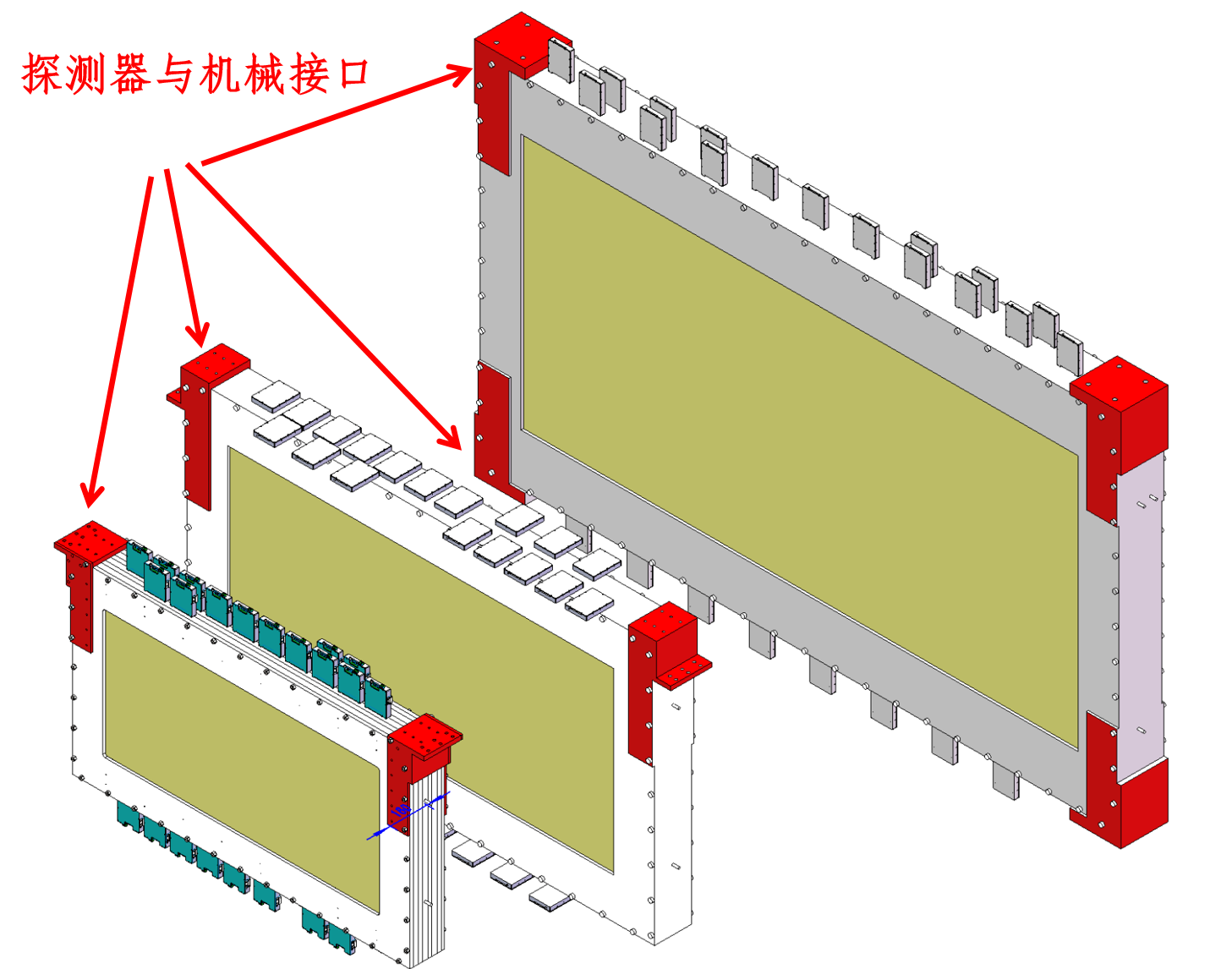 MWDC
TPC
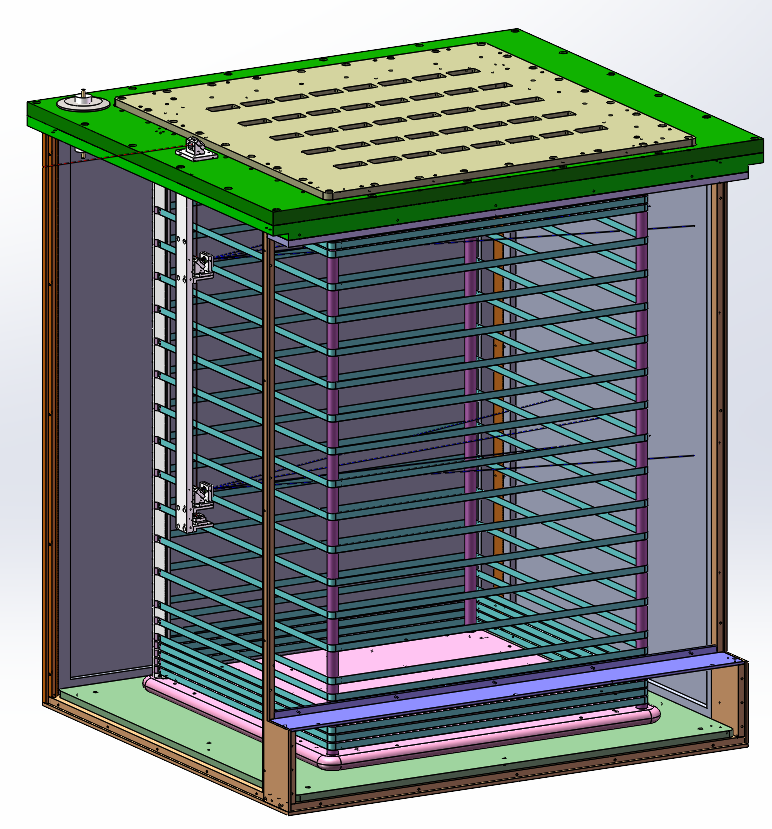 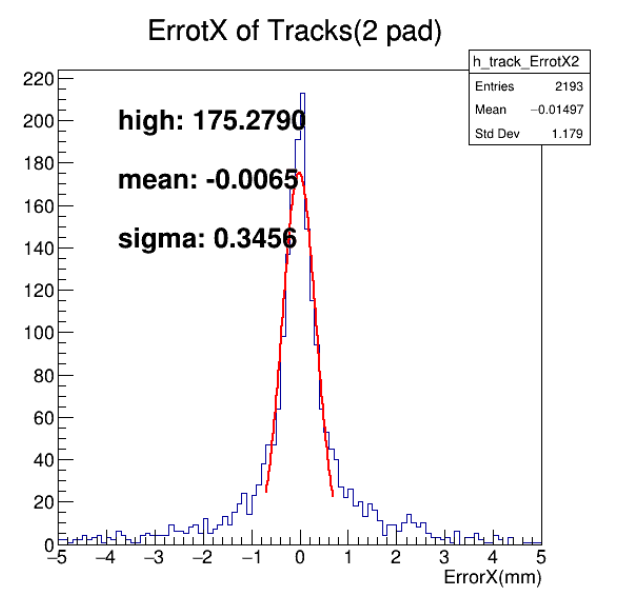 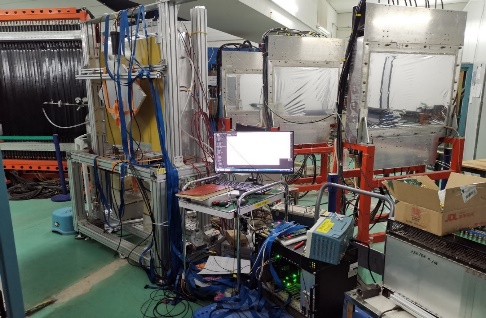 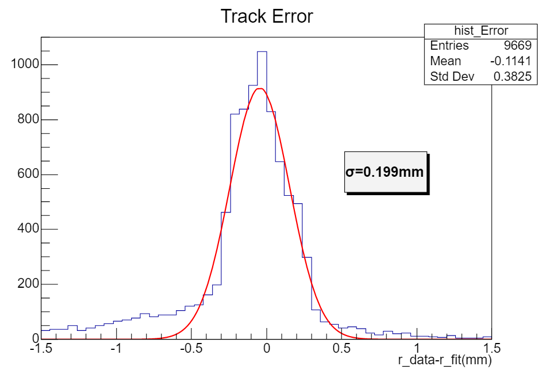 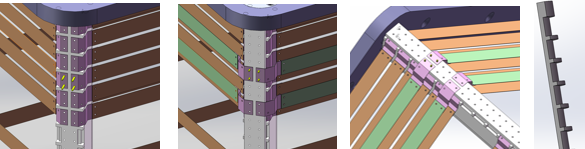 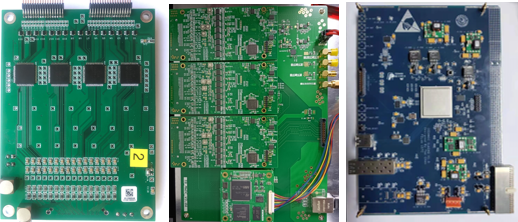 将来计划和机遇: HIAF
重离子束流能量(A/Z=2) ~ 4.5 GeV/u  <<>> 束流强度 HIAF/HIRFL: 103 – 104
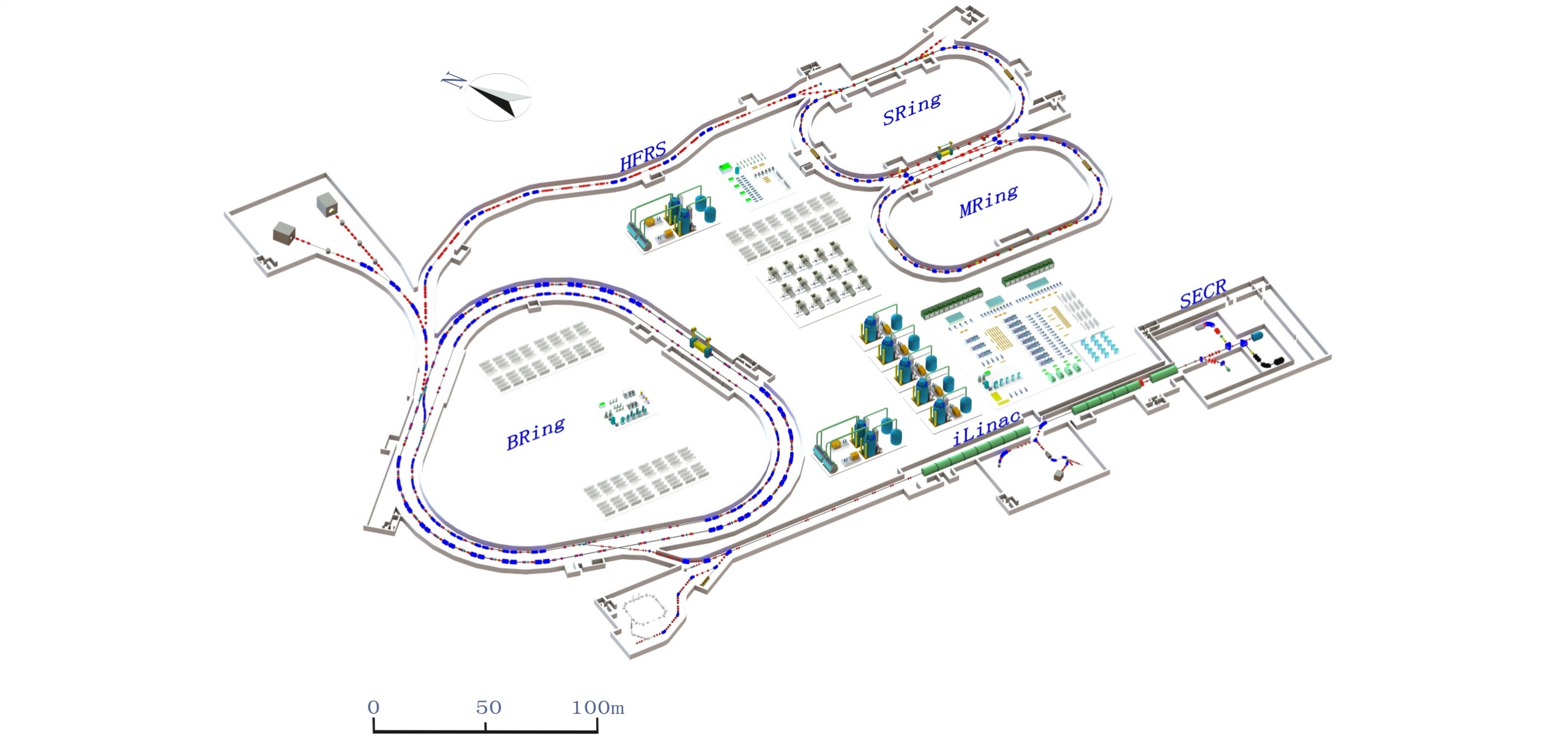 SRing:       
    Length: 273m
    Rigidity: 13-15 Tm
CEE2
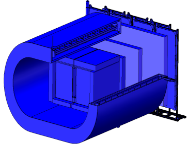 HFRS
MRing: 
Length: 273m
Rigidity: 15 Tm
Low energy terminal
BRing1: Booster ring 1
Length: 600 m
Rigidity: 34 Tm
G.C. Yong, ZGX et al., PLB 820, 136521 (2021)
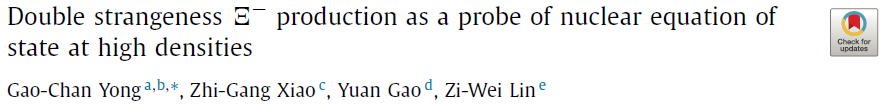 HIAF 建造现状
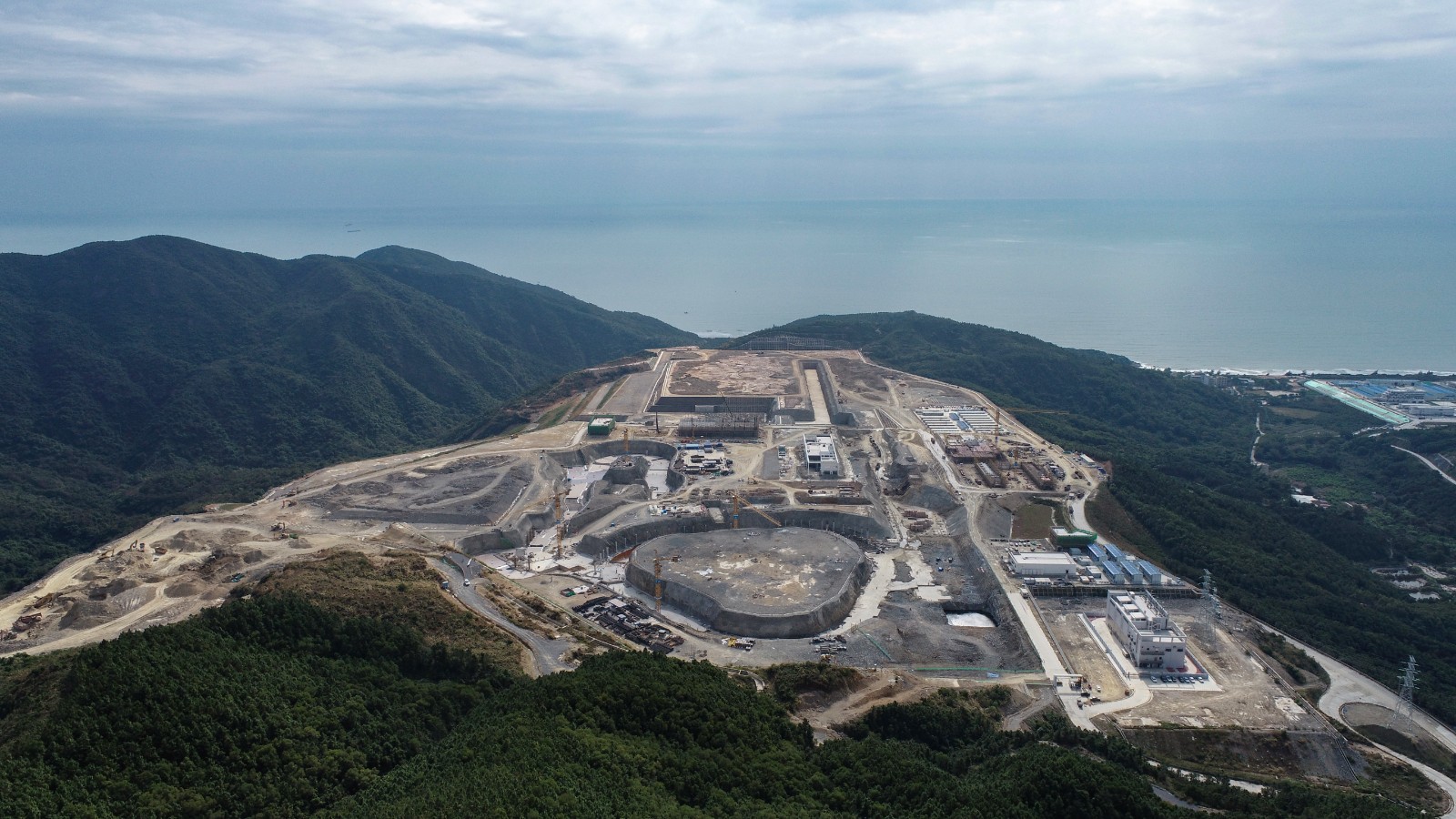 Site for CEE2
Status in December 2021
Construction of HIAF completed  in  2025
Schedule for CEE2: N/A
四、小结
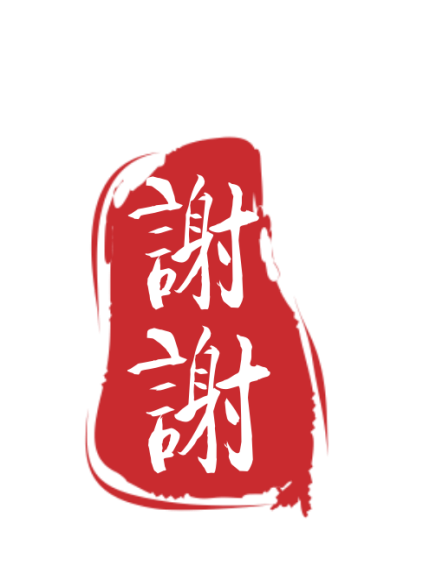